Přírodopis 9.A (22.3 -2.4) Vnitřní geologické děje - poruchy zemské kůry, sopkyZ učebnice přírodopisu přečtěte stranu 63 - 68 .Udělejte si výpisky z přiložené prezentace: Vnitřní geologické děje - poruchy zemské kůry, sopky. Práce na 14 dní.Písemně do sešitu odpovězte na otázku č.5 strana č.68. Vnitřní geologické děje -  poruchy zemské kůry, sopky.pptx
Vnitřní geologické děje - poruchy zemské kůry, sopky
Poruchy zemské kůry
- horniny vystaveny tlakovým silám a účinkům vysoké teploty
- dochází k deformaci zemské kůry
		vrásy
		zlomy		
		horotvorné procesy – vznik pohoří
Vrásy
- zprohýbané vrstvy hornin – boční tlak
- velikost vrás je různá
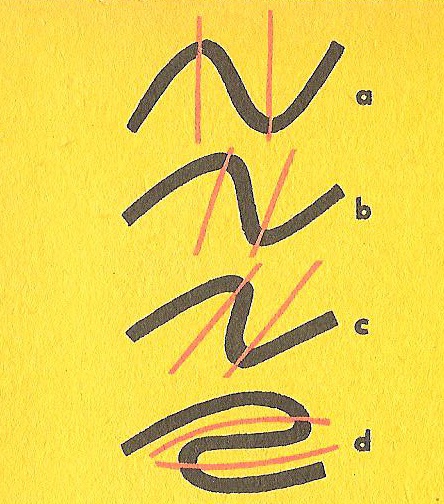 přímá
šikmá
ležatá
překocená
DOC.DR. PAUK, František. Přírodopis 9: Mineralogie, geologie a vývoj života. Praha: SPN, 1965. ISBN 29 951/62.
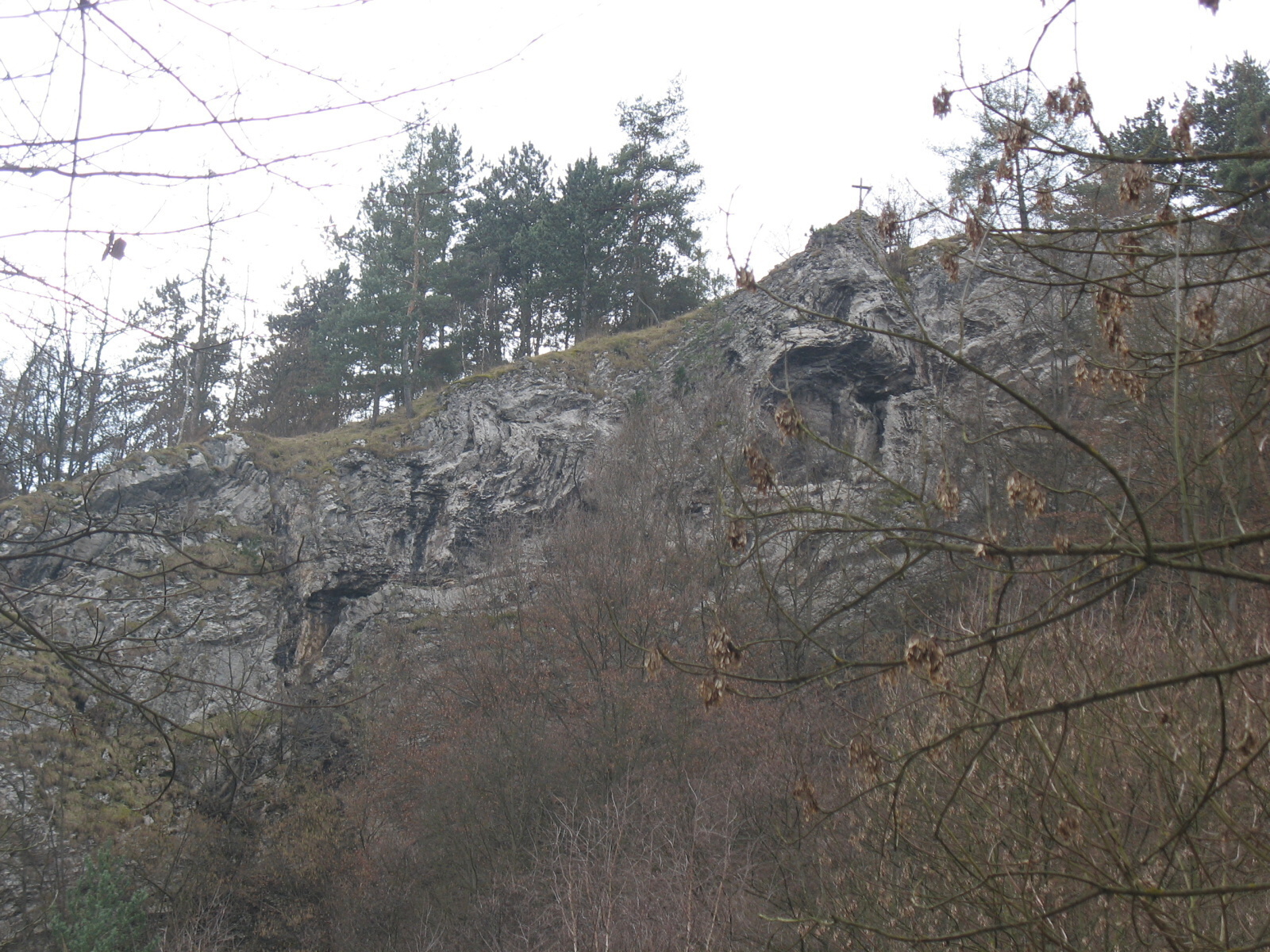 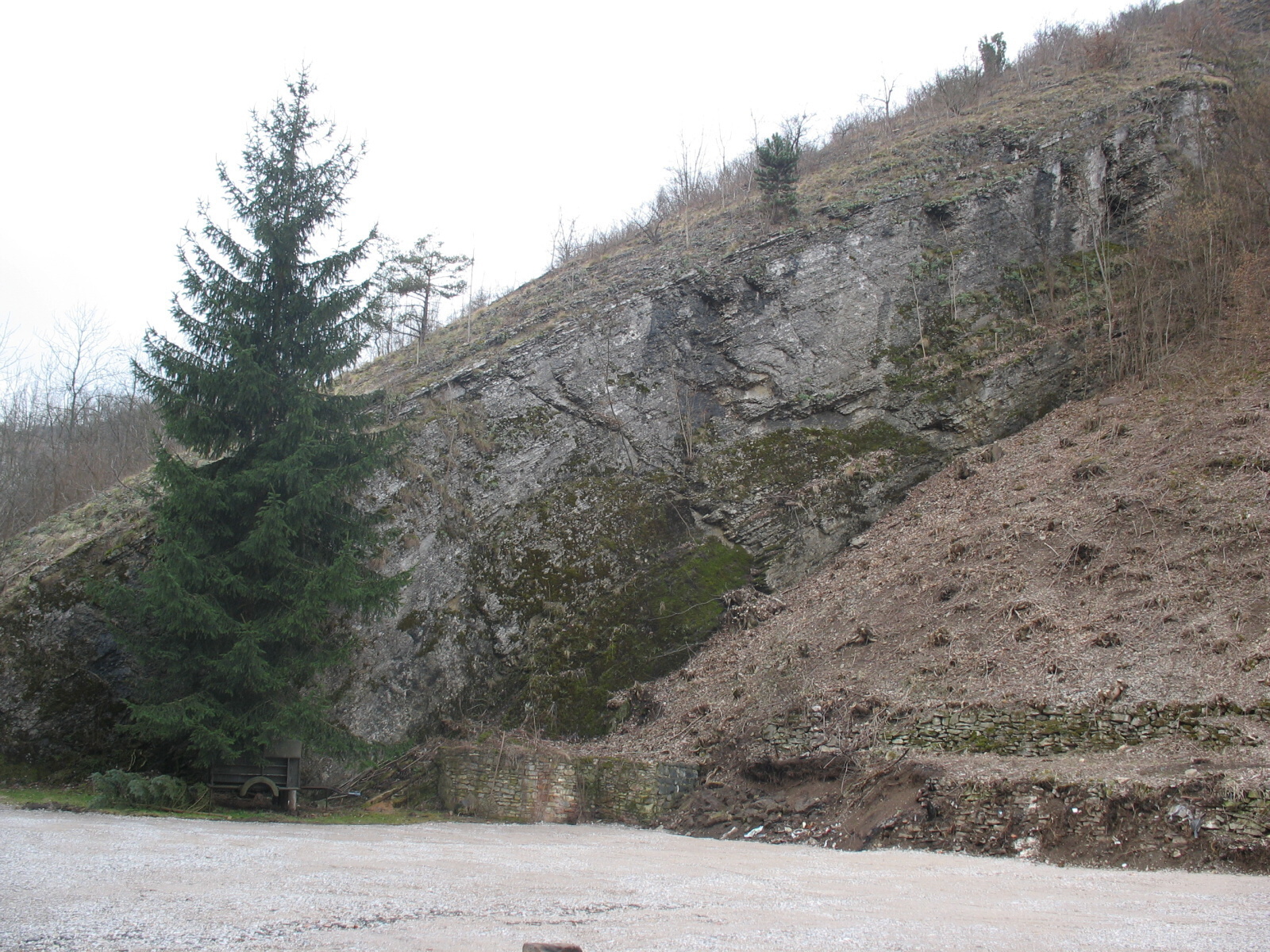 Zlomy
- porušení souvislosti horninové masy – pohyb horninových ker
- může vzniknout kerné pohoří
		část - Krkonoš, Krušných hor
přesmyk
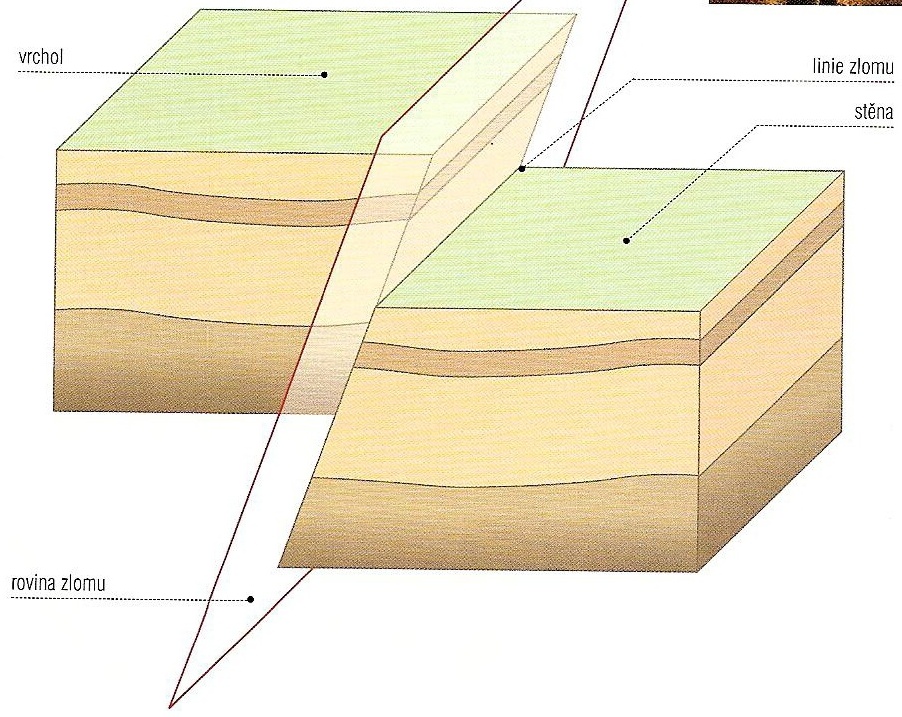 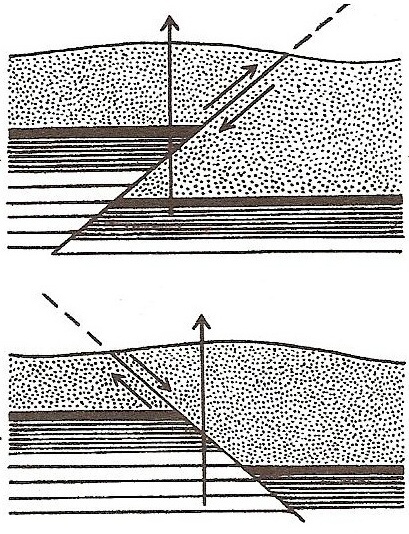 pokles
TOLA, José. Fyzická geografie. 1. vyd. Překlad Pavel Kaas. Havlíčkùv Brod: Fragment, 2005, 96 s. ISBN 802530081112005.
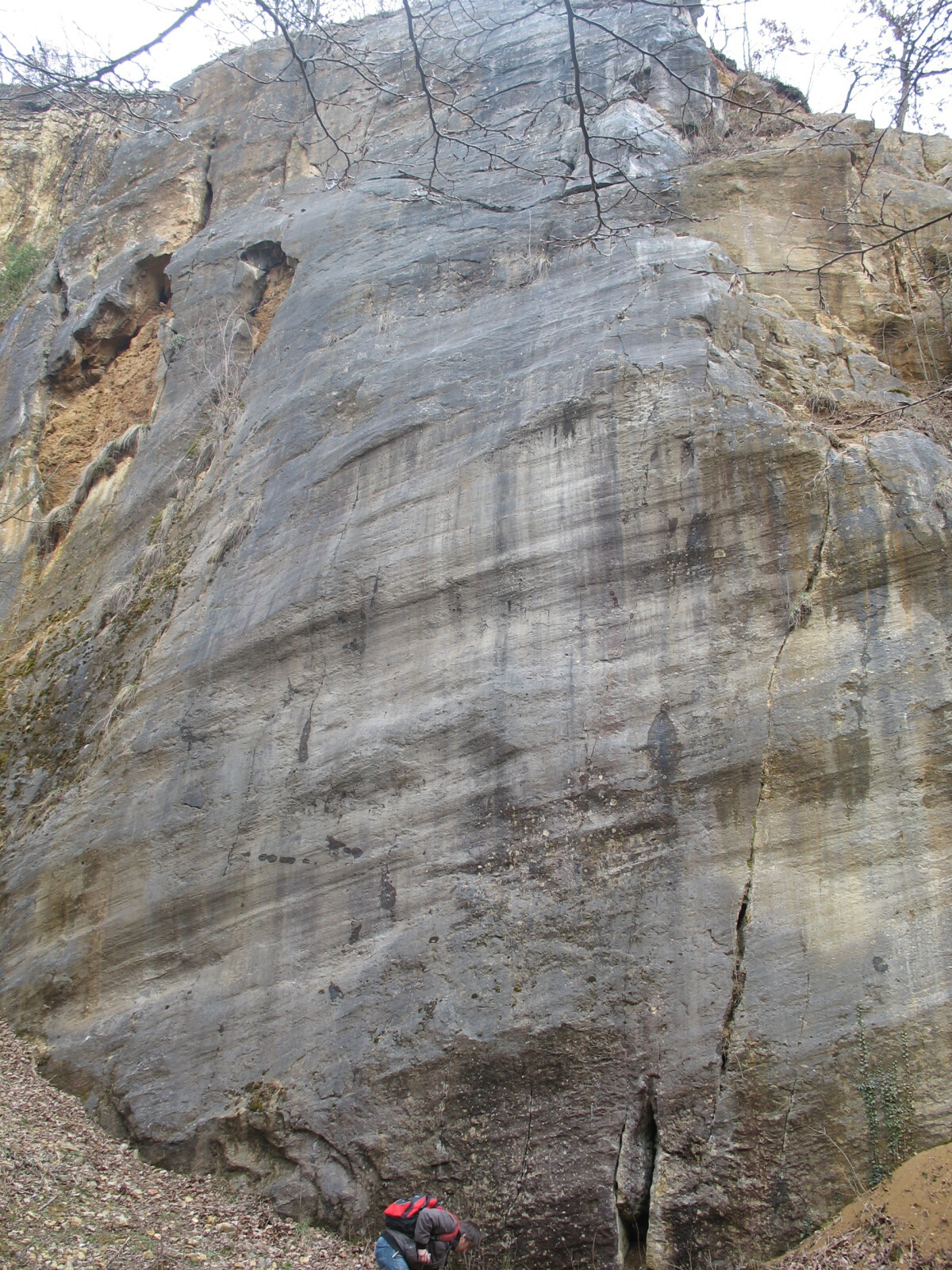 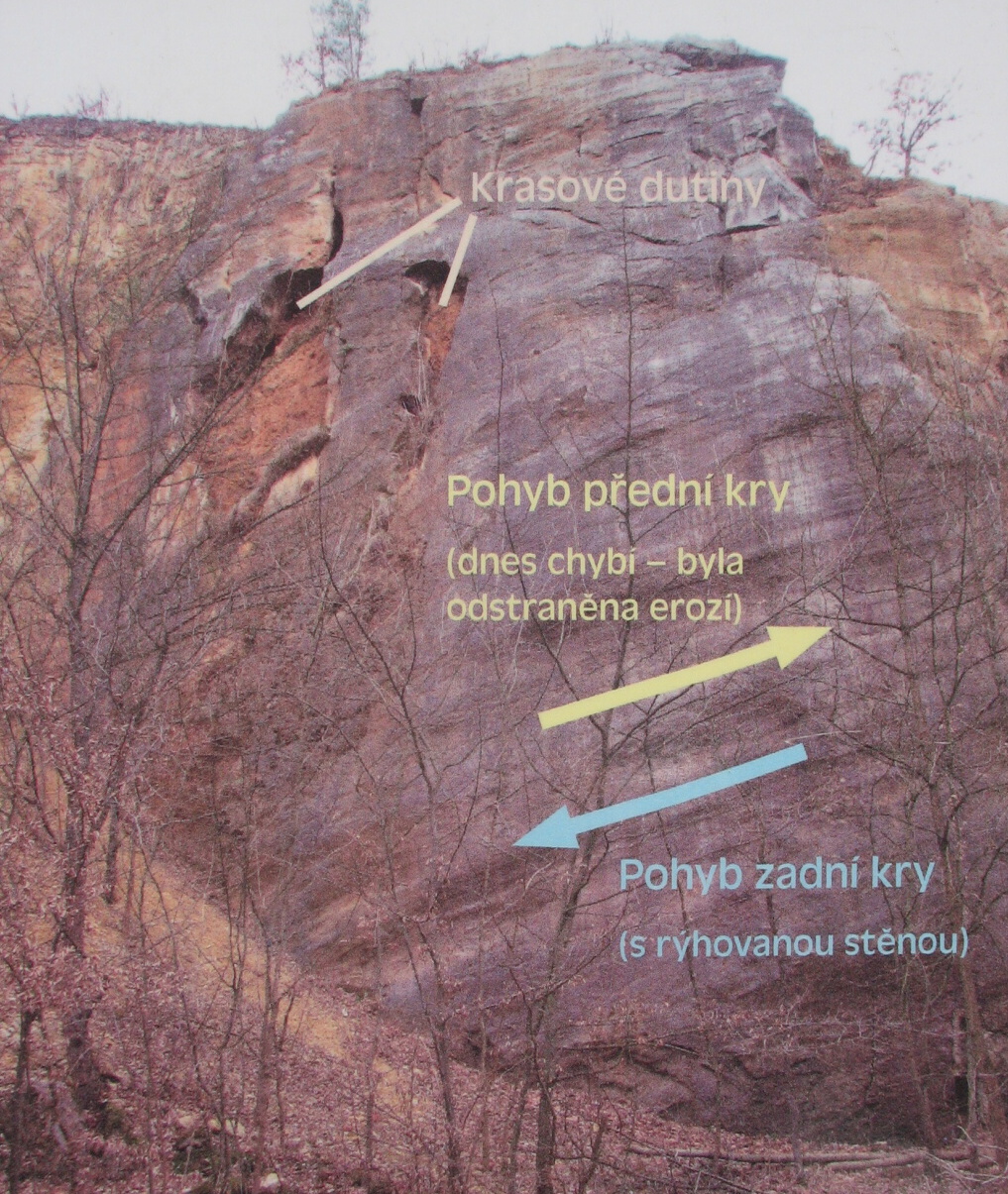 Zemětřesení
a) sopečná – málo častá, omezena na oblasti sopek
b) tektonická
– způsobená napětím v zemské kůře
- 90% všech zemětřesení
- krátké a náhlé pohyby zemské kůry podle zlomů a puklin
- v Evropě podél pásem mladých pohoří, v oblasti Středozemí
- v ČR – Krušné hory (Kraslicko, Sokolovsko, Chebsko)
c) řítivá
– propadnutí stropů podzemních dutin
- krasové oblasti
- velmi vzácná
síla zemětřesení se vyjadřuje pomocí Richterovy stupnice
Sopečná činnost
- výbuchy z nitra Země vymršťují roztavenou horninu (magma)
- sopky = vulkány – vznikají na povrchu z magmatu, 
   sopečného popele a dalších sopečných vyvrženin
- na okraji litosférických desek
			na Zemi je 1300 aktivních sopek
		Typy sopek
vytlačené kupy – lávové dómy
– malé vyklenuté kopce
- chybí vrcholový kráter
- vytlačování velmi husté lávy na povrch
					Mt.St. Helens – 1980
Typy sopek
popelové sopky – škvárové
– vzácné, rychle zanikají, tvoří je sopečný popel
- nejmladší sopky
				Paricutin
štítové sopky
– široký plochý kužel
- opakované výlevy velmi řídké lávy
				Havajské sopky
stratovulkány
– typické kontinentální sopky (60% všech sopek)
- kónický kužel, střídají se vrstvy lávy a nezpevněných
   sopečných materiálů
				Etna, Vesuv, ...
Sopka a její život
popel
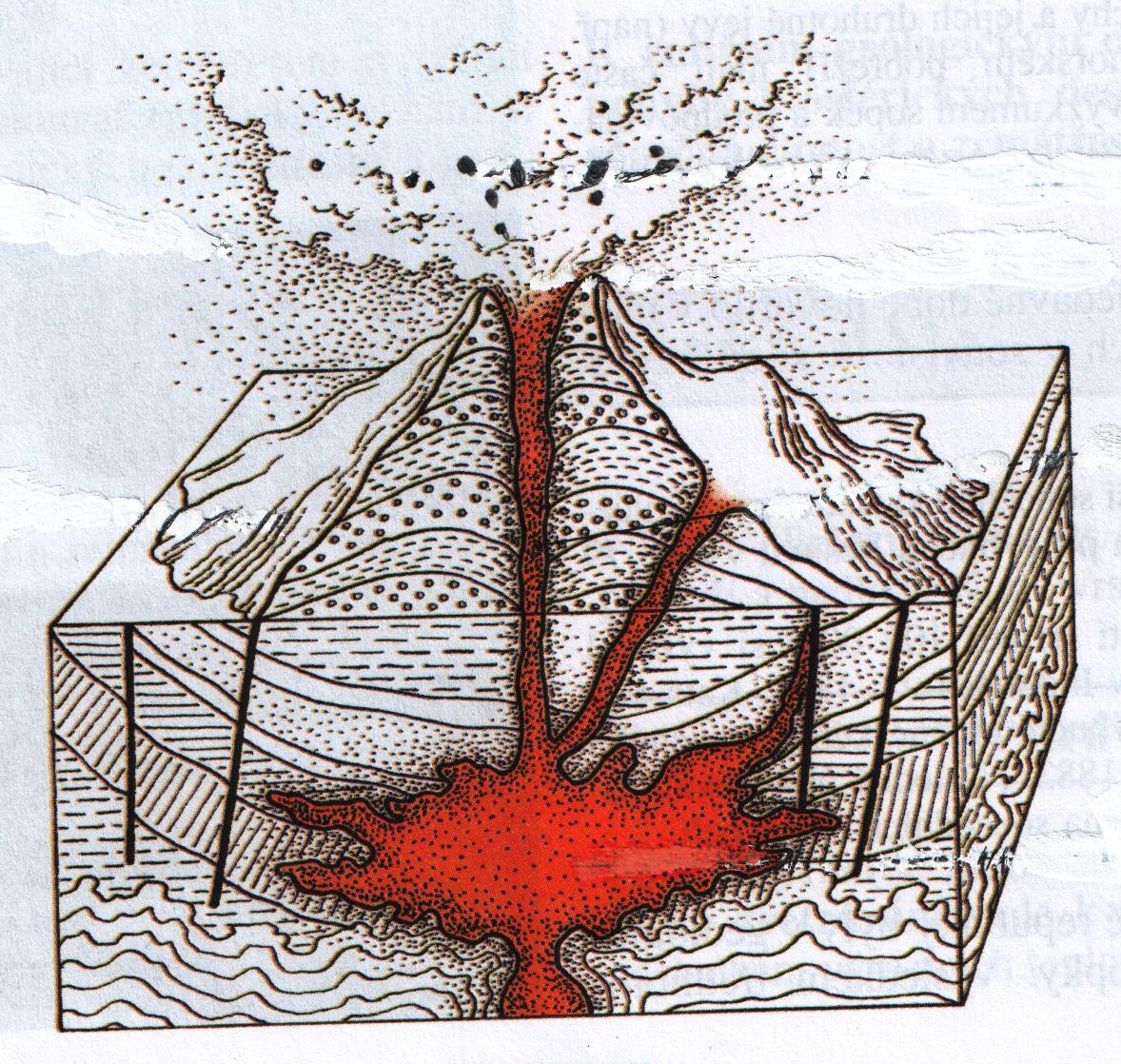 sopečné pumy
kráter
komín (sopouch)
utuhlá mladá láva
vedlejší sopouch
magmatický krb
ČERNÍK, Vladimír, Zdeněk MARTINEC a Jan VÍTEK. Přírodopis 4: mineralogie a geologie se základy ekologie : pro žáky základní školy (9. ročník) a nižší ročníky víceletých gymnázií. 2. vyd. Překlad Pavel Kaas. Praha: SPN - pedagogické nakladatelství, 2004, 87 s. ISBN 80-723-5261-X.
Život vulkánu
Eruptivní stádium
– relativně krátká fáze – několik let, někdy i staletí s
 trvalými nebo periodickými erupcemi lávy, popela a plynů
		(sopka Paricutin v Mexiku – 9 let)
- některé „spí“ několik staletí a erupce trvají jen několik týdnů
		(sopka Svatá Helena v USA)
- vyhasínání
– fáze trvá déle, zpravidla celá tisíciletí, když ustanou 
 erupce ze sopky unikají plyny, zemská kůra je v okolí krbu
 teplá a ohřívá podzemní vodu, která pryští na povrch 
 (teplé prameny, gejzíry)
- vyhasnutí a destrukce – trvá nejdéle, až miliony let